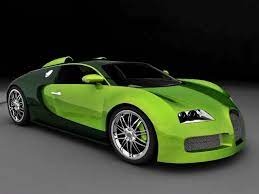 C.A.R. Stories
Demonstrating Your Value Is 
The Key To A Great Interview
Alex Illitch
Our Approach
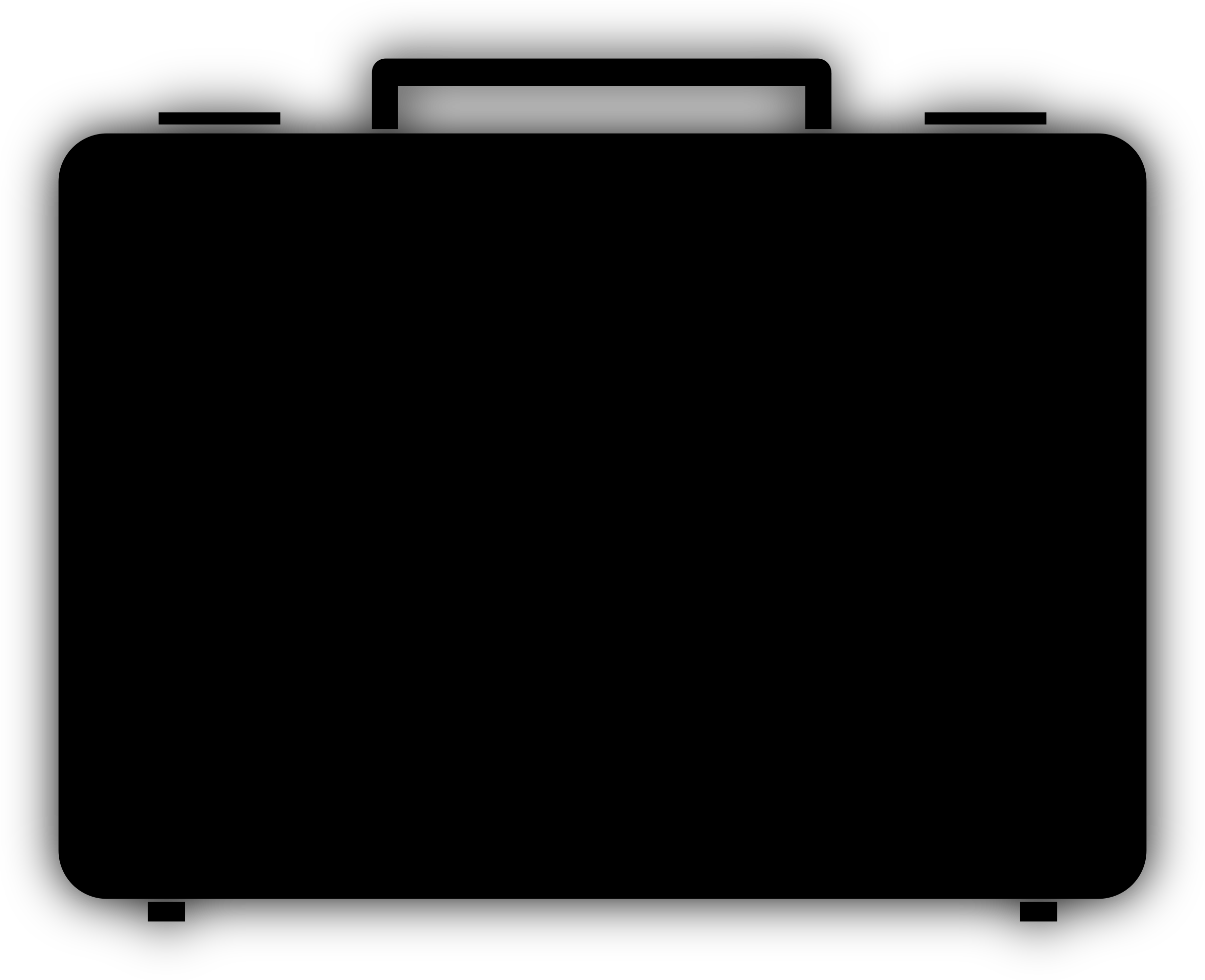 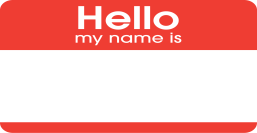 NCENG
Job Search Skills
Job Search Process
Personal Coaching
Networking
Resume, etc
Interviewing
CAR Stories
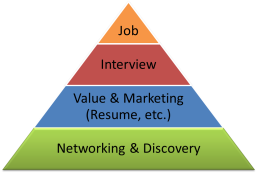 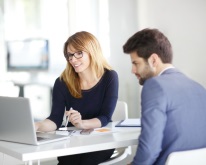 Goals
Developing
 Goals & Plans
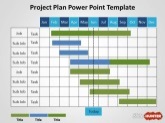 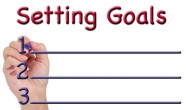 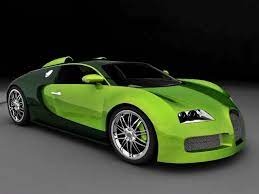 Today’s Agenda
What is a CAR Story?

How to create a successful CAR Story
Skills, Traits & Accomplishments

Examples of a CAR Story

Workshop #1:  Matching Your Skills, Traits & Accomplishments to the Job You Want (15 min.)

Workshop #2:  Creating your own CAR Story (25 min.)

A volunteer from each breakout group can share a CAR story or a lesson learned today
The Pyramid of Success & CAR Stories
Demonstrate Required Job Skills
1 Minute 
CAR Story
Job Spec
Skills
2-3 Line Resume CAR
Time Investment
STAR, SOAR & CAR Methods
These acronyms all refer to a similar story telling technique, one that has been proven to highlight your value in an interview!

We will use CAR…it’s simple and easy to remember.
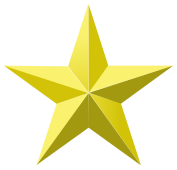 STAR:  Situation, Task, Action, Result
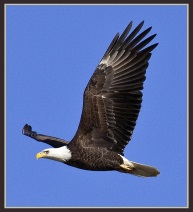 SOAR:  Situation, Obstacle, Action, Result
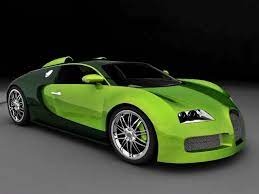 CAR:  Challenge, Action, Result
What Hiring Managers Are Looking For In An Interview
Can You Do The Job?
What have you accomplished in your career?
What are your skills and traits?
Will you be a success for us?
Can We Live With You?
Arrogance?  Know-it-all?  Talk too much?
Poor professional image?  Low confidence?
Low energy and enthusiasm?   Just want a job?
Do You Want The Job?
Interested in our company?  What do you like about us?
Do you know our history?  Fit in our culture?
Are you aware of our mission and objectives?
C.A.R. Method - Introduction
What was the challenge?
Describe a specific situation and task where you had to overcome an obstacle.
Give enough detail for the interviewer to understand and feel the situation; try to paint a mental picture.
What were the actions you took?
Describe what you did and highlight the Skills you used and the Traits that made you successful.
Keep the focus on YOU not the team.
What were the results?
What did you accomplish or learn?
Quantify! Quantify! Quantify!
$$$, %%%, Time, Resources, etc.
Revenue, Profit, etc.
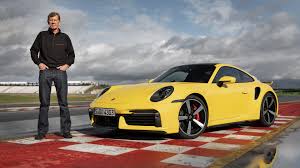 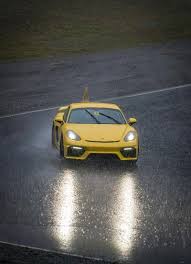 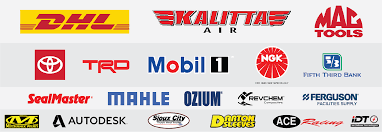 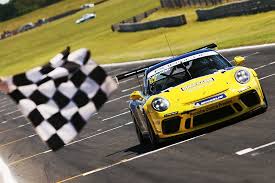 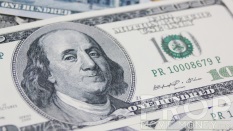 C.A.R. Method - Delivery
It is the answer to the interview question:  
“Tell me about a time when you…” or 
“How would you approach a situation…”
The story has a beginning, middle and an end.
It is a story about how you excelled at work (or volunteering, school).
Demonstrates that you are the best candidate.
The story should be interesting, persuasive and told with confidence.
Practice and remember, this should be about your “greatest hits” that pertain to that job.
C.A.R. Method - Benefits
The story demonstrates what you have accomplished and what you can do for them.
It shows the skills you have developed.
It can show the traits you have and who you are as a person.
It shows your accomplishments are repeatable.
Memorable to the hiring manager
People remember stories more than facts, and
Stories with numbers provide credibility and context.
A Non-CAR Answer In An Interview
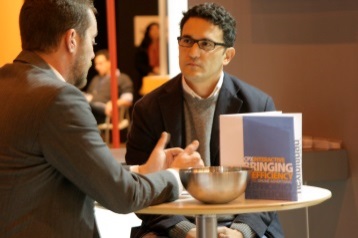 Interview question for a Project Manager position: 


“Give me a specific example that demonstrates how you have been able to successfully complete a difficult and complex project.”

Non-CAR Answer:
As a project manager, I have been exposed to many projects each with its own complexities. My experience has enabled me react to various situations regardless of complexity and deliver a successful outcome. Our team has always overcome obstacles.
CAR Story Answer
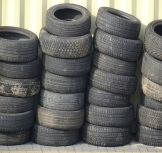 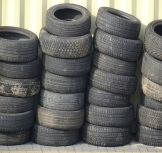 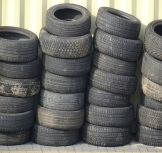 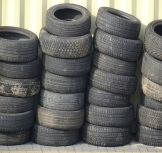 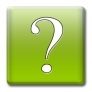 Challenge:
The company was facing a serious inventory overstock situation for some tires, and understock for others.
There were so many excess tires, the company had to rent trailers to store tires behind the warehouses. 
This was a highly costly, complex problem and a very high priority for the company.
I felt I had the project management and analytical skills, along with the inventory management experience necessary to find a solution.
I decided to approach management and ask to participate in, or lead an effort to uncover and address the issues causing the overstock situation.
I was given the responsibility to manage the project.

Action 
I identified the people with the skill sets and attitude I thought were needed on the team.
I used the appropriate project planning tools to develop a plan. 
I communicated and  collaborated with all stakeholders, from the working team to senior management, with a goal to gain “buy-in”. After some tweaking, I had necessary agreement to move forward.  
We were able to  define and analyze the problem, create design alternatives and implement a solution that was signed-off on by all stakeholders.

Result
The project was completed within the 6-month schedule and on budget.
The project delivered on the desired benefit of a 20% reduction in inventory and an annual savings of $500,000 in inventory costs.
The “storage trailers” disappeared in the next 6 months. 
Customer backorders were cut by 50% and trending downward.
The team was recognized with a performance awards, and additionally, I received  a promotion.
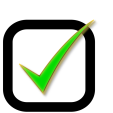 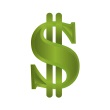 Examples of Skills & Traits
Skills 			   Traits
Decision-making
Multitasking
Creative problem-solving
Collaboration
Communication
Professionalism
Attention to detail
Management
Initiative
Empathy
Leadership
Teamwork
Honest
Accountable
Diligent & Organized
Ethical & Loyal
Punctual
Flexible
Team Player
Creative
Integrity
Humble
Conscientious
Resilient
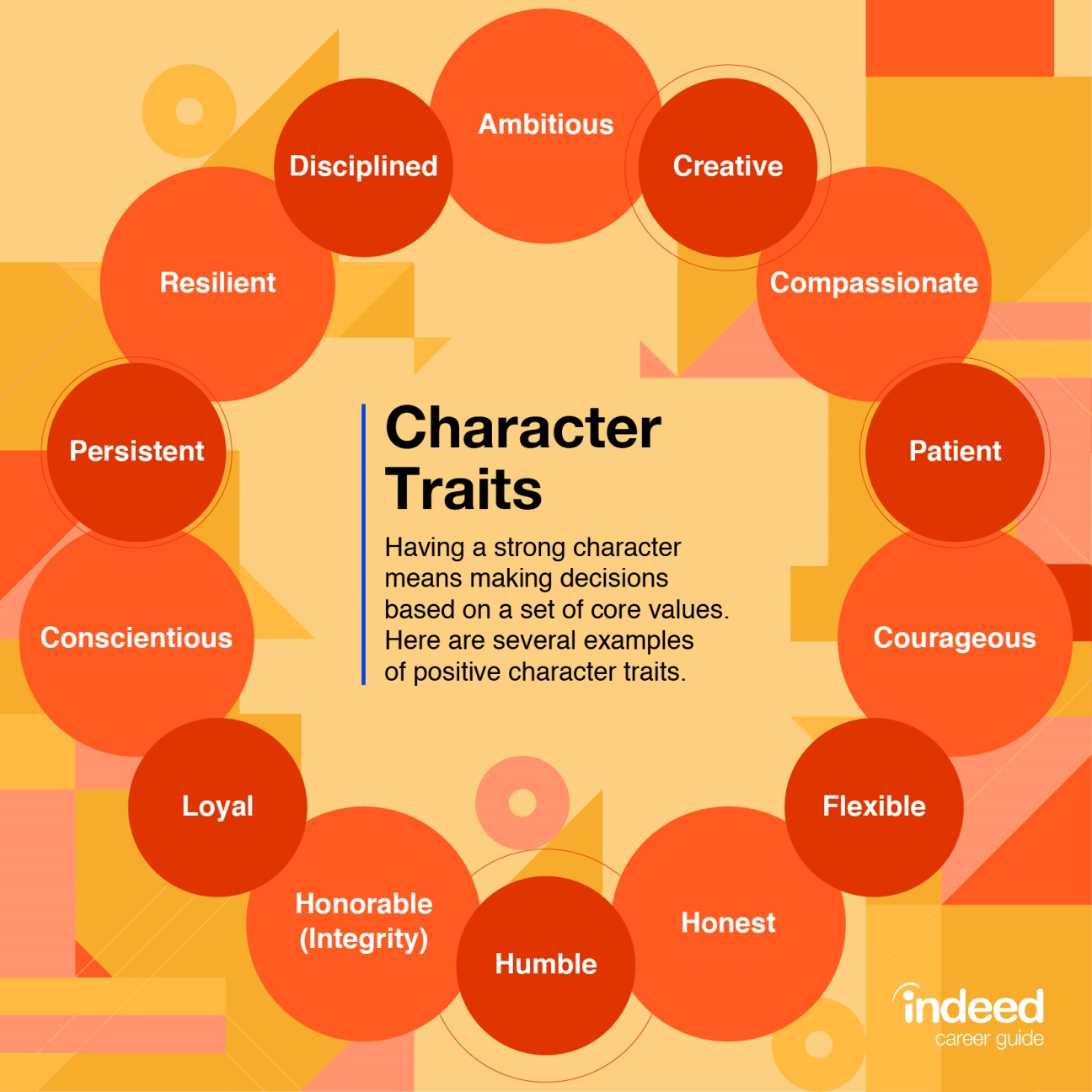 Key Skills in a Job Ad
 Job Summary:
Present a professional image with a positive demeanor daily
Initiate customer interactions and engage with prospects
Educate customers about our clients and the value of their products
Provide support and resources that solidify the interest of customers
Establish rapport to pinpoint customer preferences and adapt accordingly
Become an expert in the characteristics of the products and services offered
Collaborate with the Customer Service Team to complete objectives
 
Desired Skills:
You’re able to make decisions and solve problems
You are able to empathize with customers in a genuine way that lets them know you care about their issues
You’re a team player that can follow and lead as situations dictate
 
Requirements:
2-5 years of experience working with customers in a technical role
Excellent written and verbal communication
Experience with JIRA, Zendesk, Salesforce or other support tools
Job Requirement-Experience T-Chart
Job: Accountant
Workshop #1: 
Matching Your Skills, Traits & Accomplishments to the Job You Want (15 min.)
Identify the requirements for the job you want:
Job Title 
3-5 Skills required for the job
3 Traits required for the job
Share the results with the full group.
What Is A CAR Story? (Remember to make it an interesting story)
How To Create A CAR Story
Workshop #2:  Create A CAR Story
(10 min.)  Create you own STAR Story based upon 1 past accomplishment that highlights your Skills, Traits & Accomplishment  (from your T-Chart in Workshop #1.)

(15 min.)  Briefly (90 seconds) tell your STAR story to the “interviewers” at your table.  (Begin by identifying the Skills and Job on your T-Chart.)

A volunteer from each breakout group can share a CAR story.
Thank You
Please do your homework!
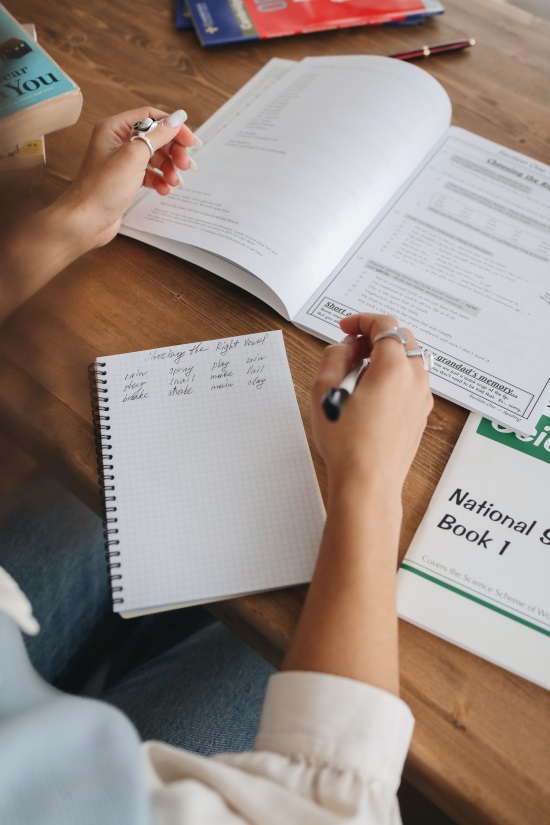 What Is A CAR Story? (Remember to make it an interesting story)
C.A.R. Story Template(Remember to make it an interesting story)
Key Skills in a Job Ad
Accountant
Principal Responsibilities:
Perform financial reporting processes. This includes but is not limited to monthly, quarterly & annual financial statement close procedures & account reconciliations all in accordance with predefined deadlines.
Utilize US GAAP U.S. generally Accepted Accounting Principles) & assist in applying US GAAP to transactions that are accounted for and reviewed.
Participate with continuous improvement initiatives related to finance processes & systems.
Conduct balance sheet fluctuation analysis & provide detailed commentary to explain variances.
Knowledge, Skills & Abilities:
Knowledge of computer systems: MS Office products, (especially Excel, Word, PowerPoint). SAP experience preferred.
Analytical & problem solving skills.
Interpersonal skills that establish & maintain excellent relationships & credibility quickly.
Ability to support accounting/finance decisions with logical evidence & persuasively present position.
Ability to communicate or present information, both verbally & written effectively with all levels of the organization.
A Business CAR Story
Job:  Accountant		Skills: Process Improvement Initiative, Coordination

Challenge:  The accounting department spent the first 5 days of every month working overtime to close the prior month’s books. The deadline was non-negotiable and it was generally accepted, although personal schedules were always adjusted to accommodate the workload.  It was the same thing every month, the accounting team was in lockdown for more than 12 hour  days. The remainder of the month allowed for a normal routine and even had slack time.
Action:  I had worked on process improvement projects before, so I volunteered to review the process in search of possible solutions.
Action:  I organized departmental meetings to gather insights from coworkers. The key observation was that most of the 1st and 2nd day (of the 5-day closing process) was spent researching and correcting data input errors from the prior month.
Action:  I teamed up with the I.T. department to analyze and implement process improvements to the accounting system. Data error reports were produced on a daily basis throughout the month and errors were fixed before the first accounting closing period started. 
Result:  Not only did this eliminate the mandatory overtime, the company’s books were closed sooner!  This reduced a 60 hour work week to 40 hours. A savings of $20,000 a month in overtime throughout the company.
Result: This reduced the accounting closing schedule by 40%, to 3 days, which improved work-life balance and morale in the department.
Result:  I was also recognized by the head of accounting and asked to take on other process improvement opportunities.